Choosing a Spatial Reference for the Gulf of Mexico
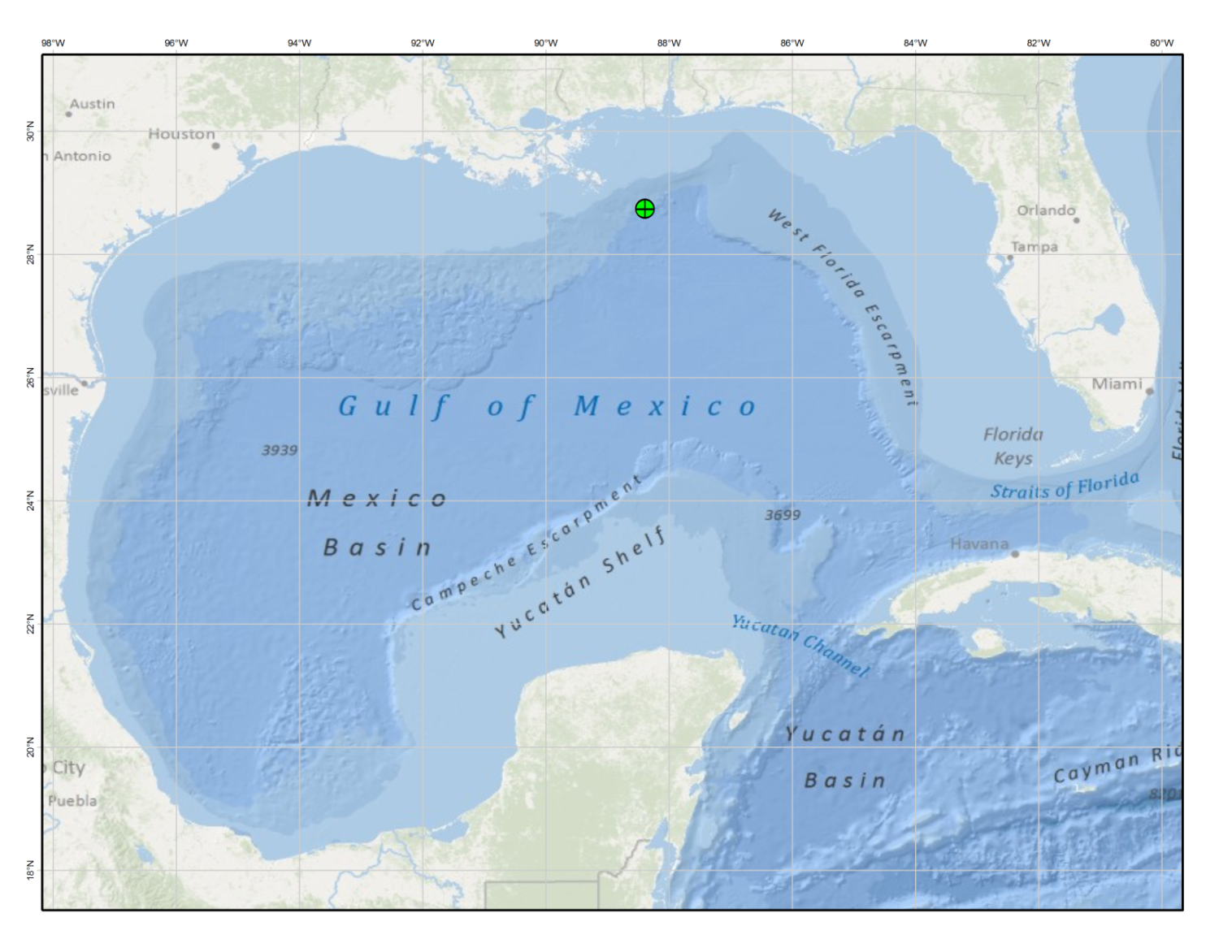 By Chris Ringo, adapted to Geo580 by Jim Graham
“Deepwater” project will model potential 
impacts of deep water oil exploration and 
development in the Gulf of Mexico
Gather relevant spatial datasets
Model species abundance for various commercial & non-commercial species
Model physical processes such as oil plumes and subsequent transport
Model potential impacts of various hydrocarbons on species, including economic impacts to fisheries
[Speaker Notes: As we build a data library for the project, is it important to have all of the data we’re using in the same spatial reference?  If yes, then which one?]
First step in a project:decide on a common spatial reference for your data!
Regional data
Global data
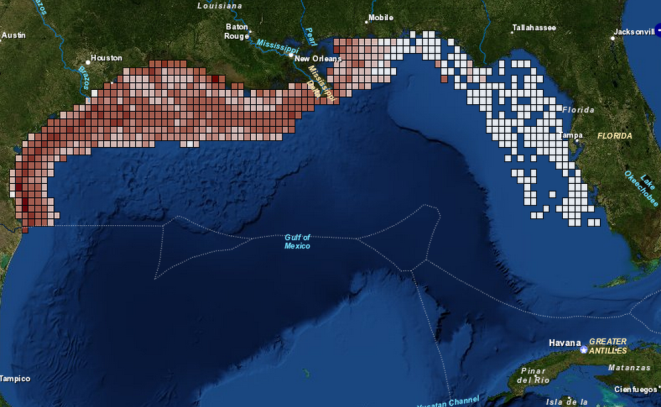 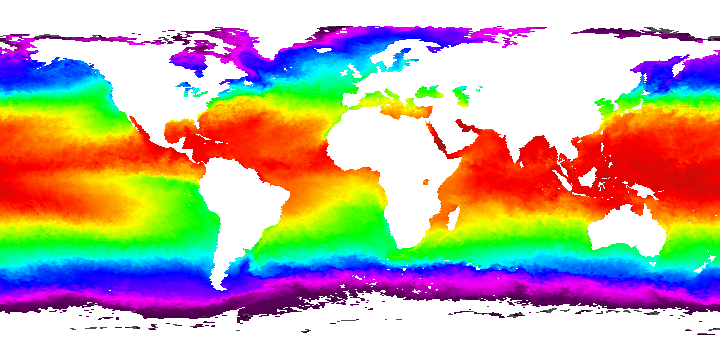 Local data
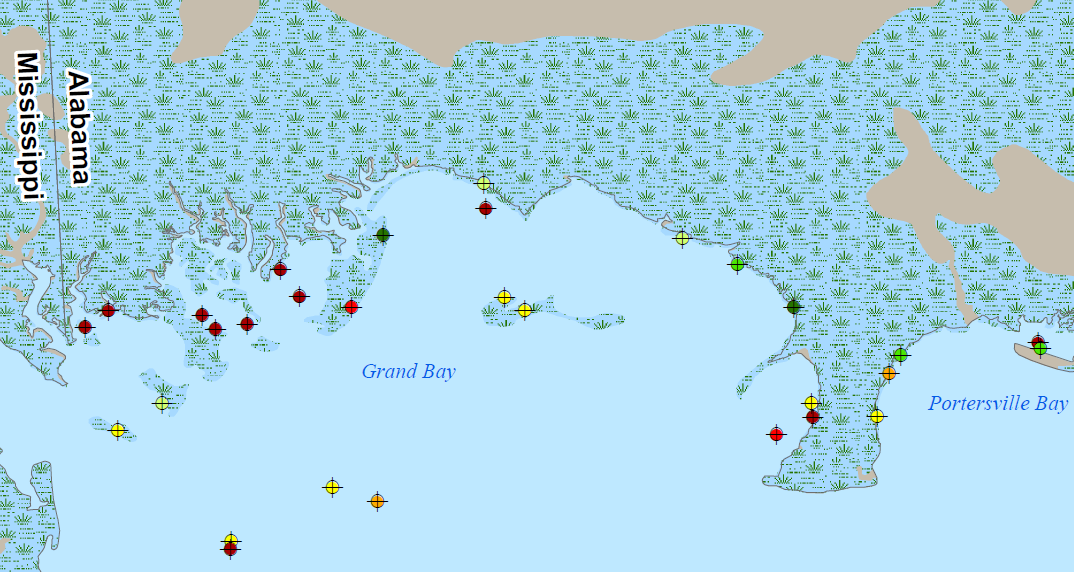 OK, so a lot of the data I’m seeing is in geographic coordinates
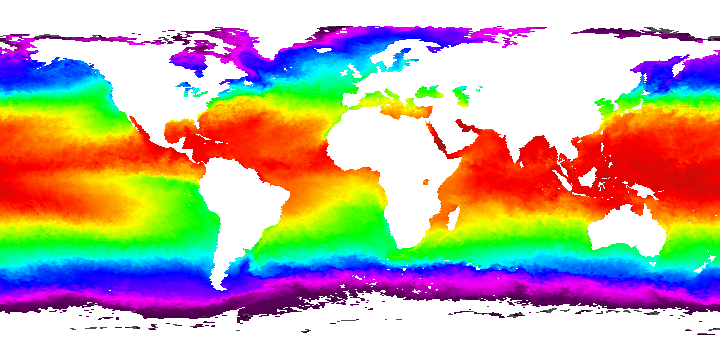 AVHRR Sea Surface Temperature (“4km” – actually,  .0439 deg)
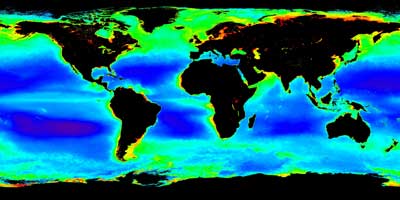 MODIS AQUA chlorophyll-a content (2.5 minutes)
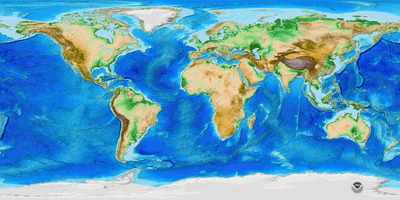 ETOPO  Global Relief (1 minute)
[Speaker Notes: Why not use geographic then?]
Why not just use geographic?Because 1o latitude ≠ 1o longitude …
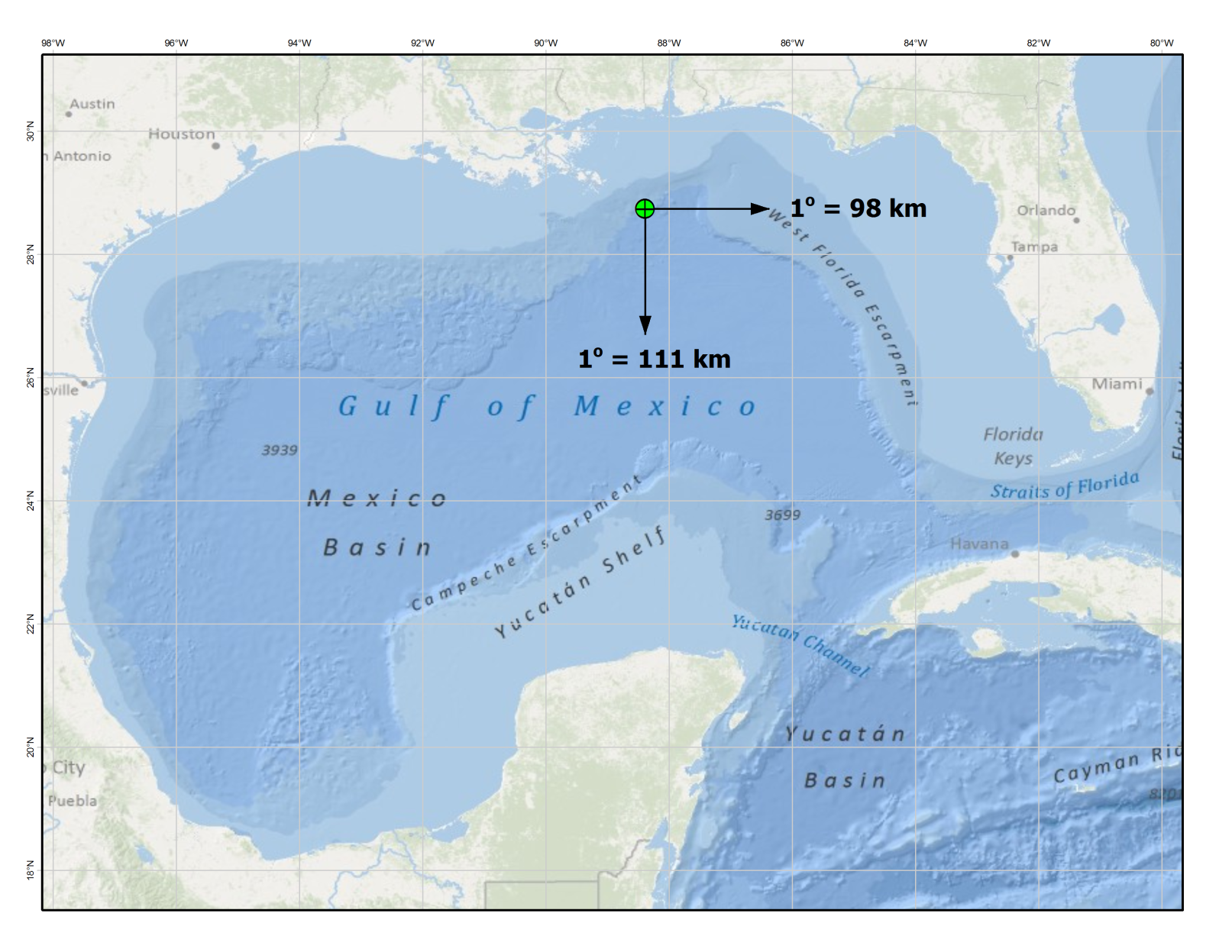 [Speaker Notes: There are raster data formats that allow for different x- and y-dimensions, but that won’t answer all our problems because…]
Why not just use geographic?… and “cells” do not represent equal areas
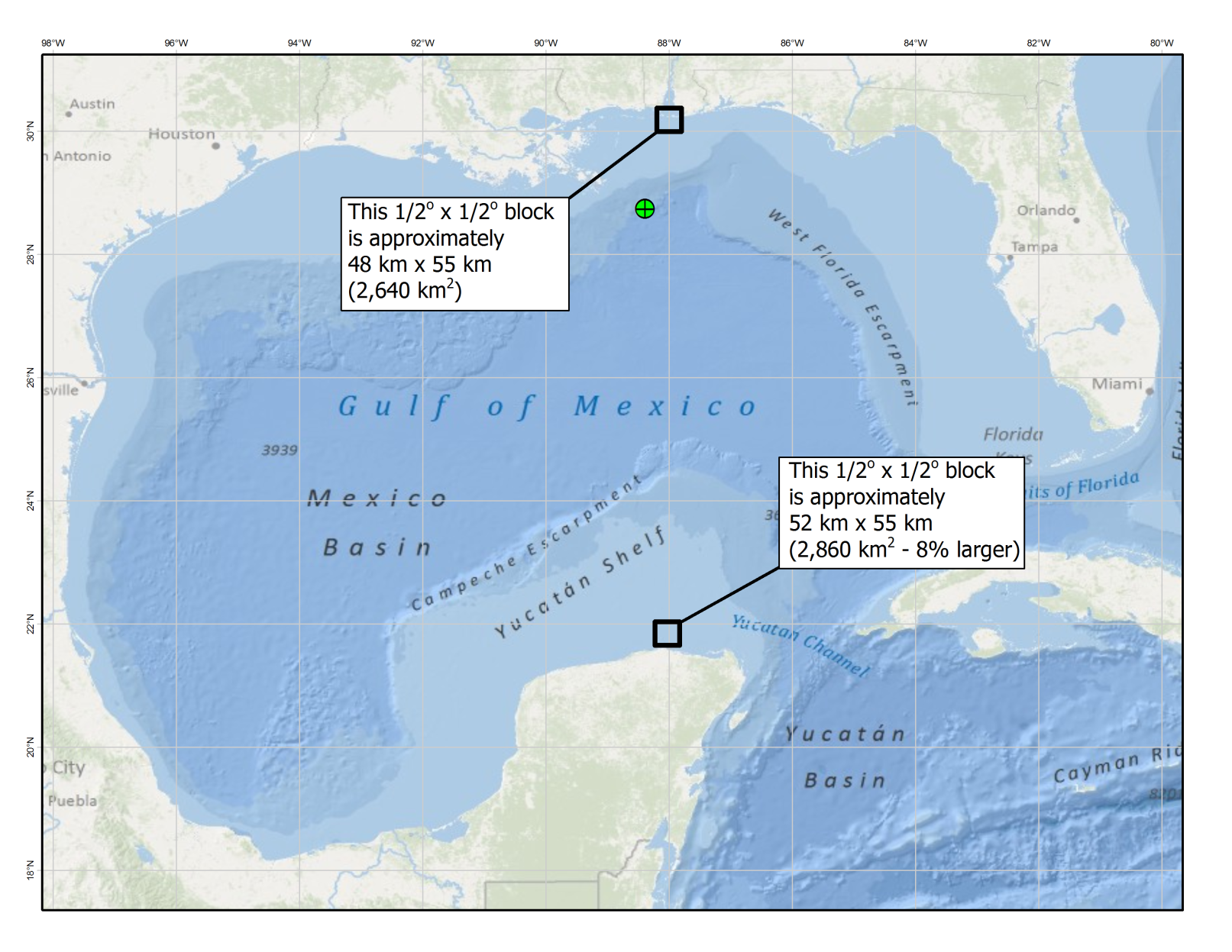 So, we need to put our data in a projected coordinate system because:
We want to be able to make reasonably accurate estimates of distances
We want to be able to make reasonably accurate estimates of areas
You won’t be able to do this easily
with geographic coordinates
[Speaker Notes: Frequently, one of the desired outputs of GIS analysis is an areal summary of some quantity, e.g., acreages by habitat class, or population density, or …]
Which projection to use where?
One "traditional" rule described in Maling, 1992 (dating from the 16th century) says:
A country in the tropics asks for a cylindrical projection.
A country in the temperate zone asks for a conical projection.
A polar area asks for an azimuthal projection.
The US part of the Gulf of Mexico is north of the tropics: try a conic
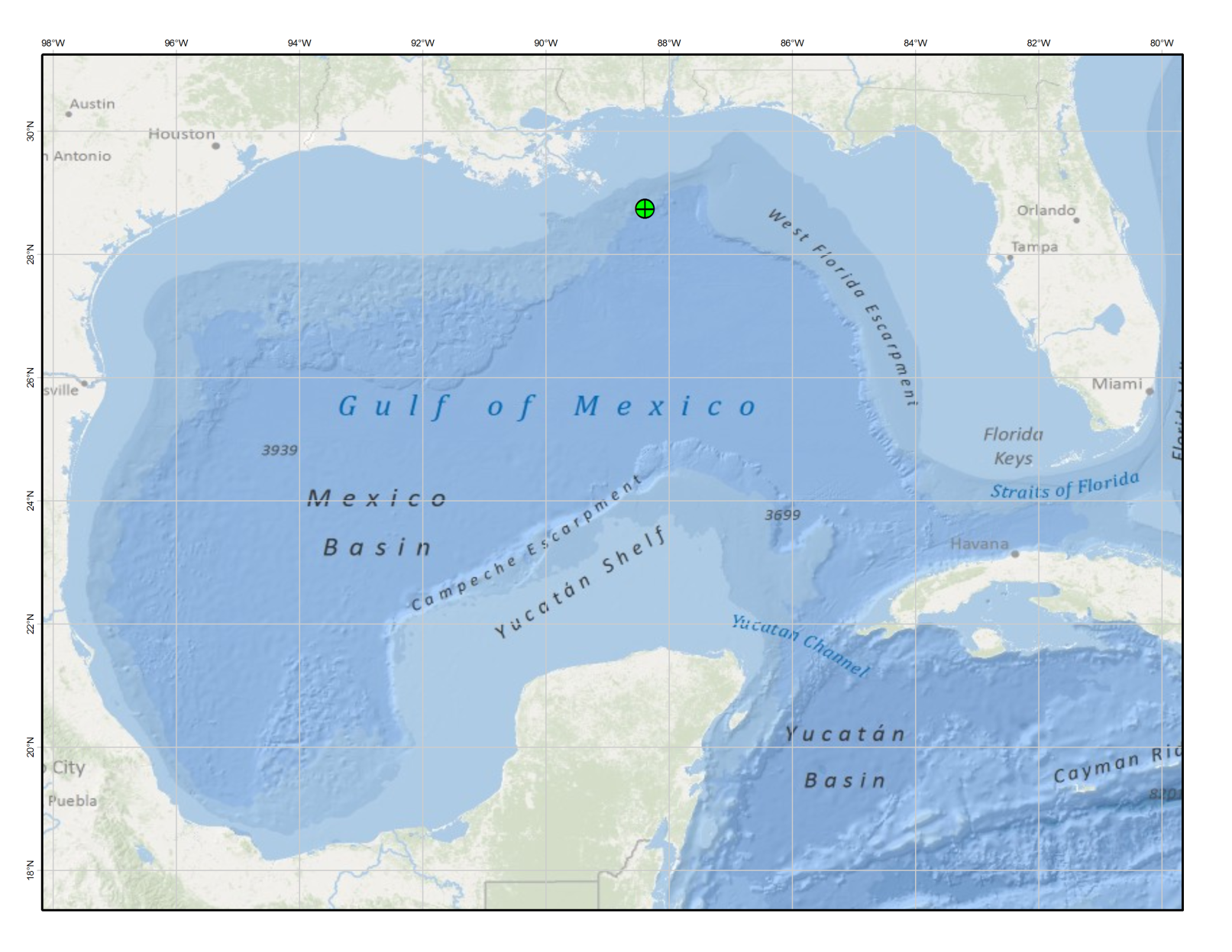 Parameterizing Conic Projections
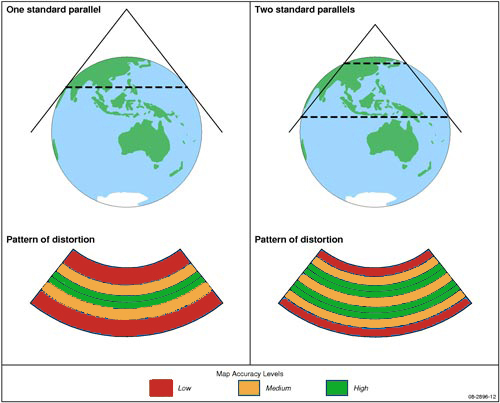 [Speaker Notes: Talk about single vs double parallels and patterns of distortion]
Try an Albers Equal-Area Projectionwith two standard parallels
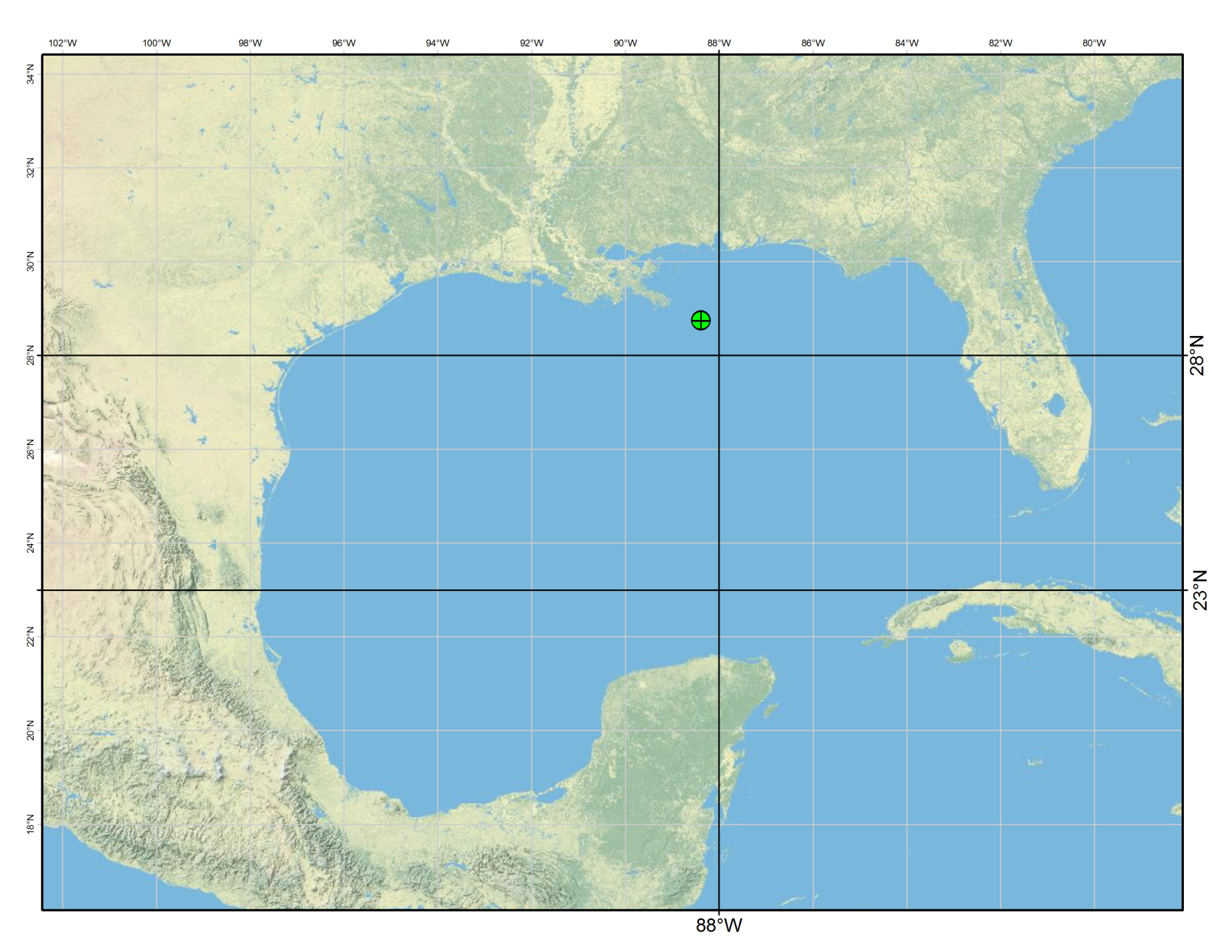 One method for measuring distortion: pick a few points and measure distances
Add points with lat-long coordinates
Set the data frame to the projected coordinate system to be tested
Measure distances on the map
Calculate ellipsoidal distance between points: www.ngs.noaa.gov/cgi-bin/Inv_Fwd/inverse.prl
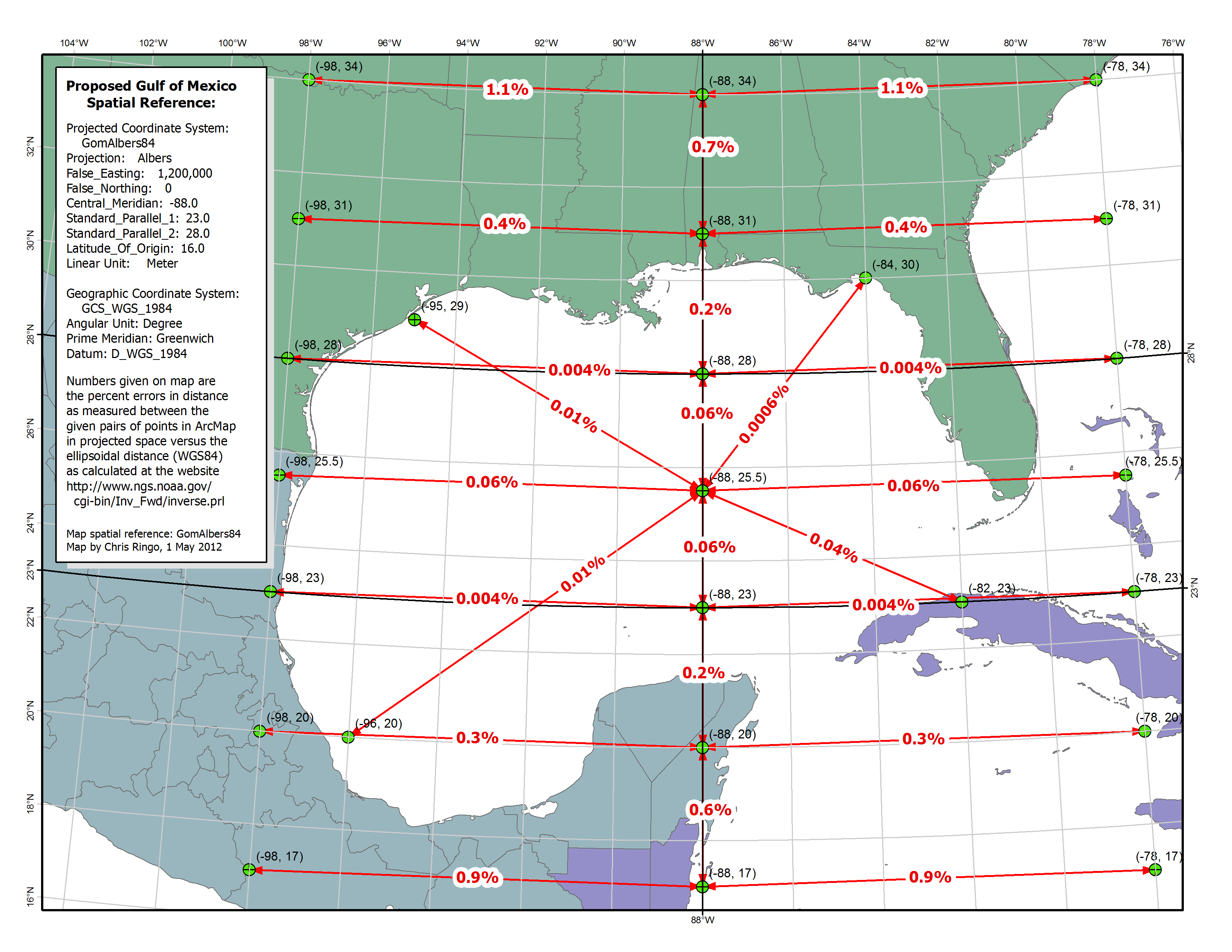 [Speaker Notes: Adjust the false easting and false northing (or latitude of origin) to move the origin to the desired location (usually to ensure positive coordinates)]
Another method: download the Distortion Analysis Tool for ArcMap
This tool produces an analysis of map projection 
distortion for a given area of interest and target 
projection. Areal, angular and scale distortion are 
analyzed using an approximation of Tissot’s indicatrix 
and areal distortion is also analyzed using a grid 
from an equal area projection
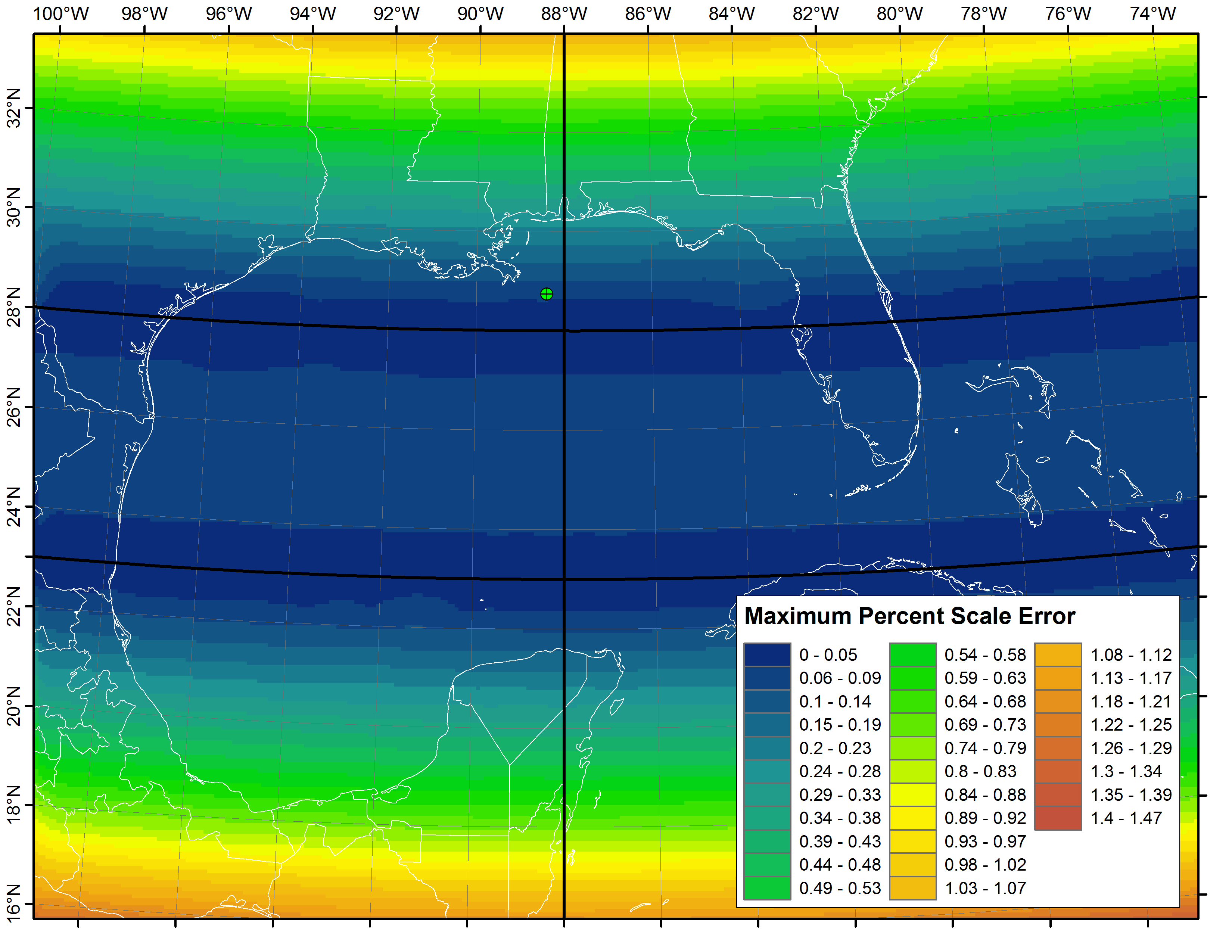 Albers Equal-Area
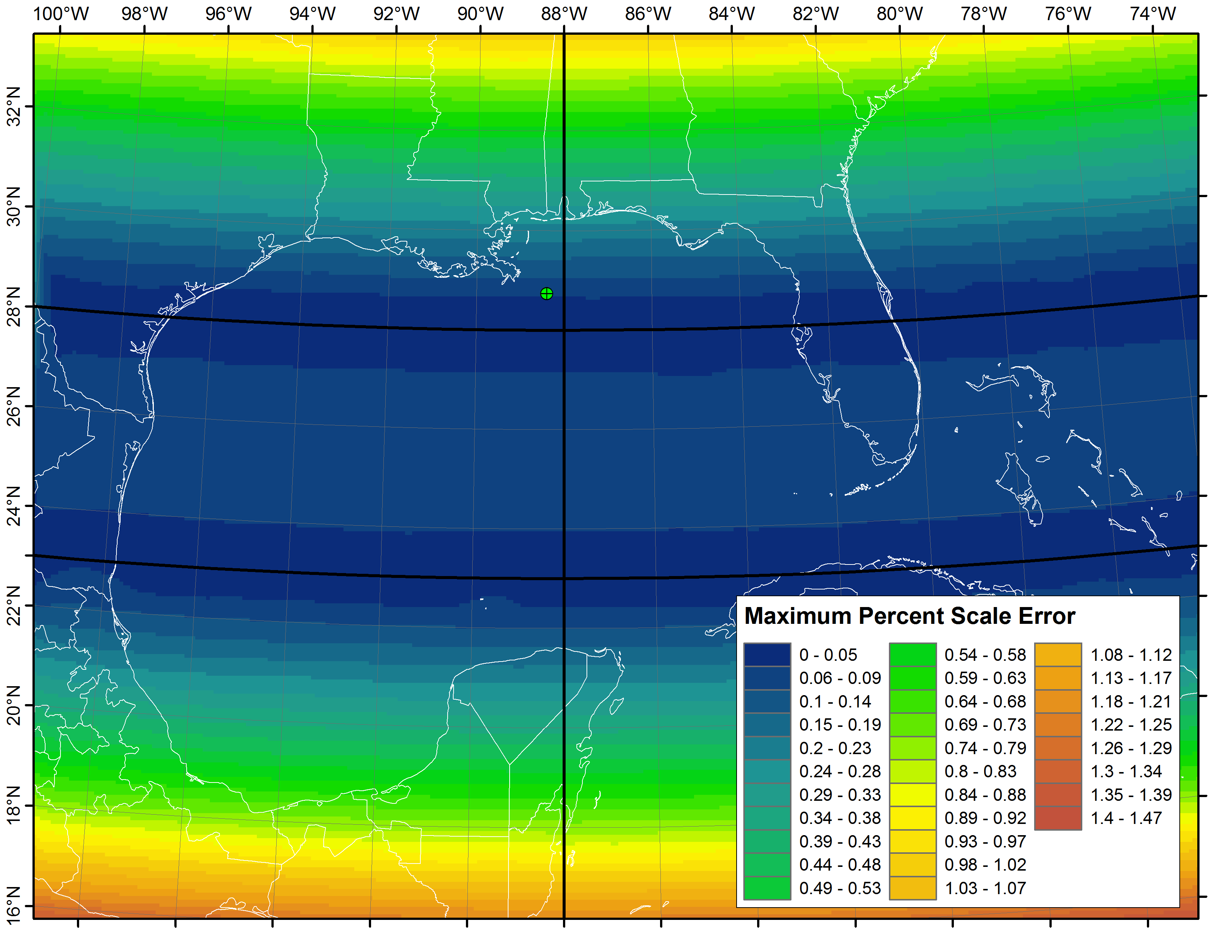 Lambert Conformal
Gulf of Mexico Albers Equal-Area
References
Maling (1992):  Coordinate Systems and Map Projections (out of print)

Snyder (1987):  Map Projections – A Working Manual (PDF available at pubs.usgs.gov)

Snyder (1989):  An Album of Map Projections (PDF available at pubs.usgs.gov)
References
Application to measure distance between lat-longs
http://www.ngs.noaa.gov/cgi-bin/Inv_Fwd/inverse.prl

Distortion Analysis Tool for ArcMap 9.3
Google “Projection Distortion Analysis”

And of course, the Justin Bieber fan site
http://www.justinbieberzone.com